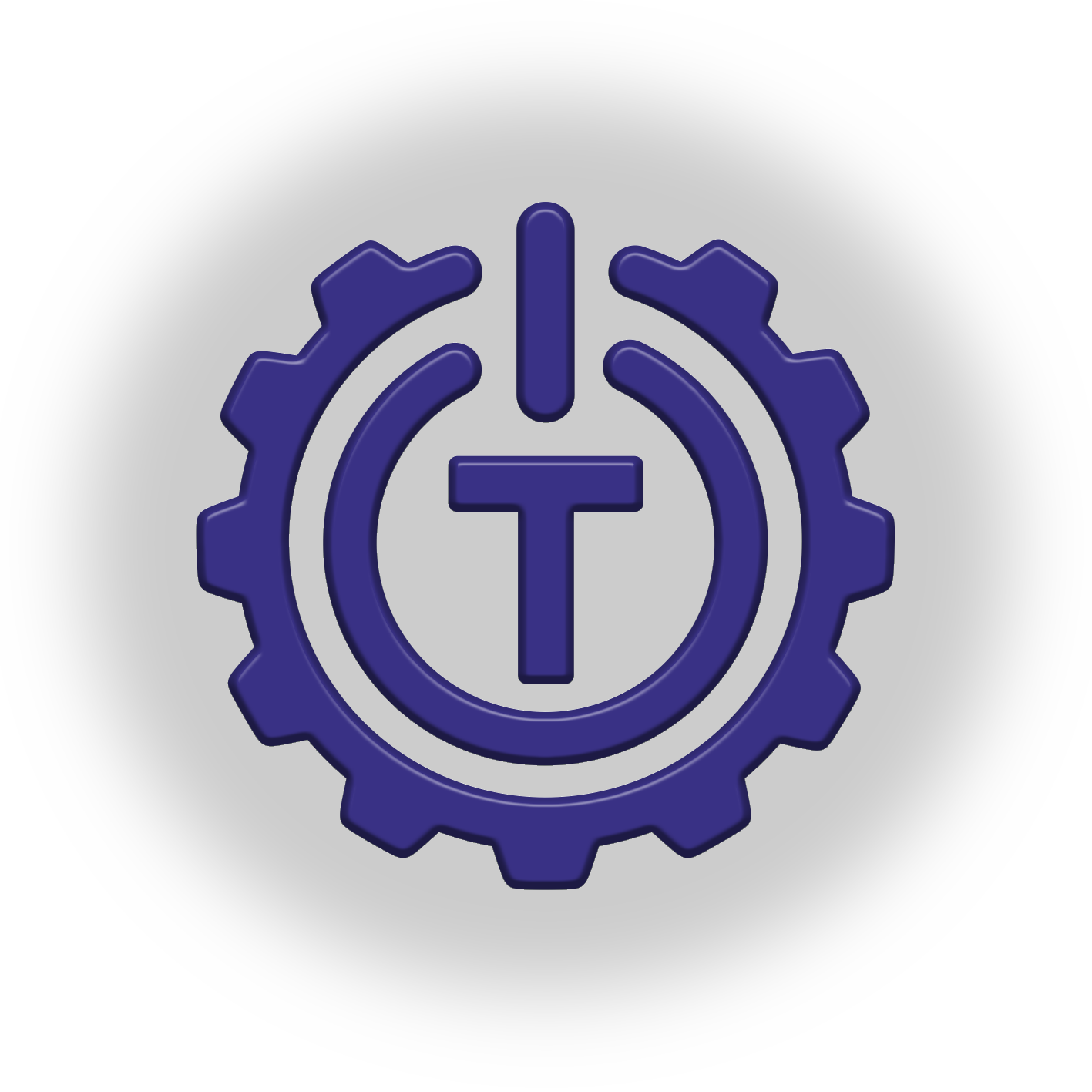 Муниципальное автономное образовательное учреждение 
дополнительного образования «Технополис»
Реализация программ дополнительного образования по робототехнике на базе МАОУ ДО «Технополис»
Руководитель МО по робототехнике МАОУ ДО «Технополис» Тиханкина Людмила Федоровна
г. Сургут, 2022 г.
Преемственность программ по робототехнике
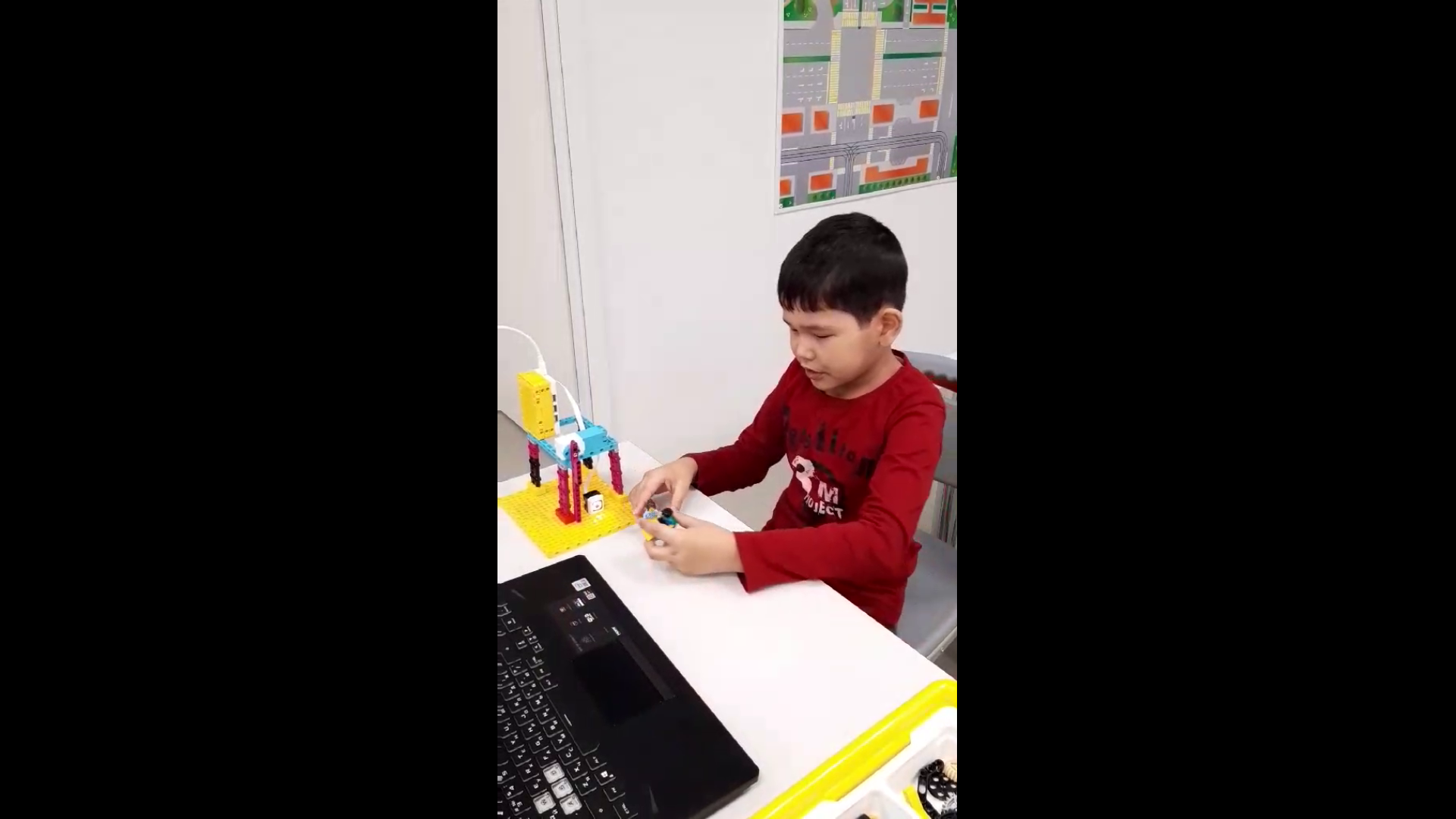 Преемственность программ по робототехнике
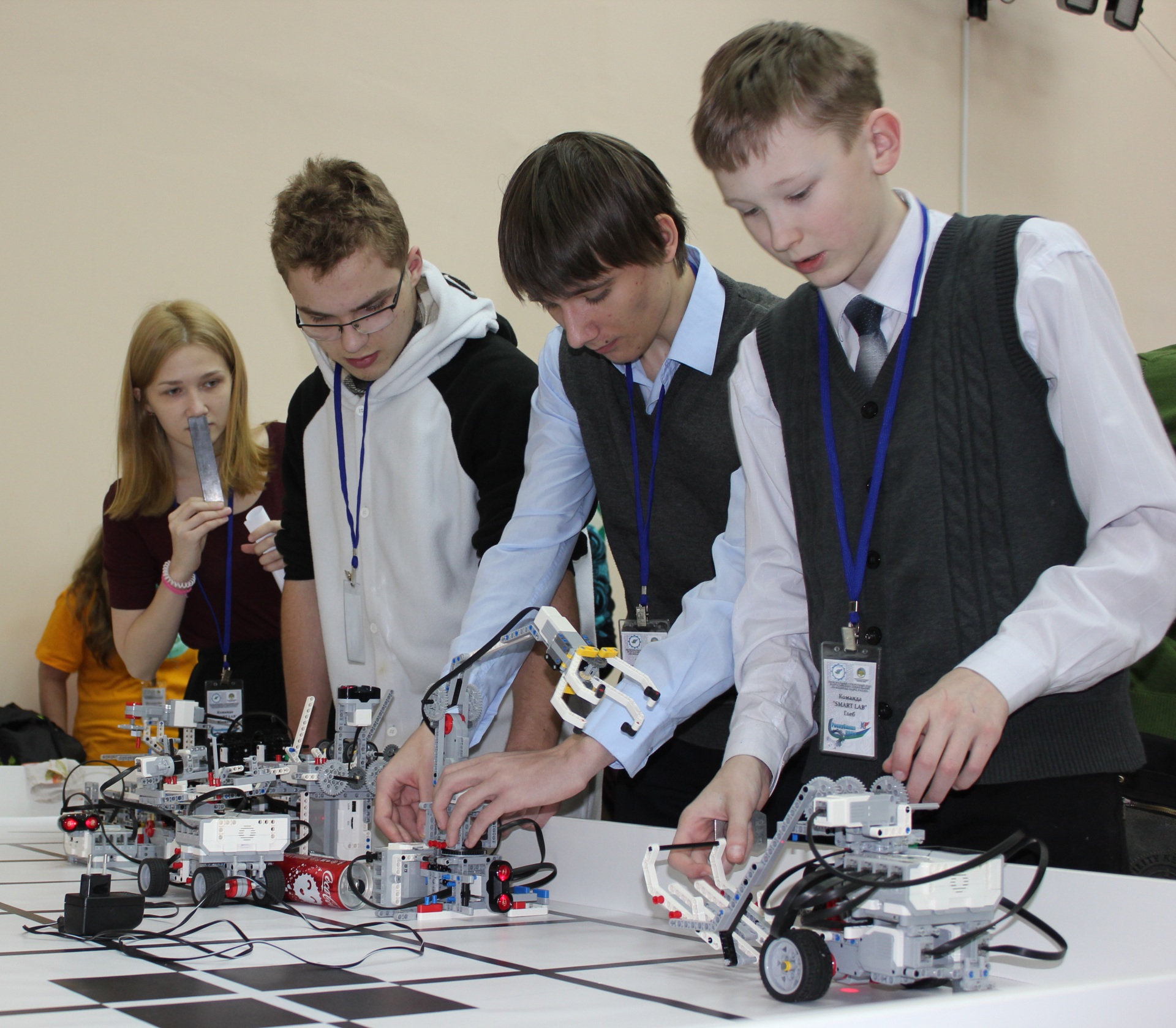 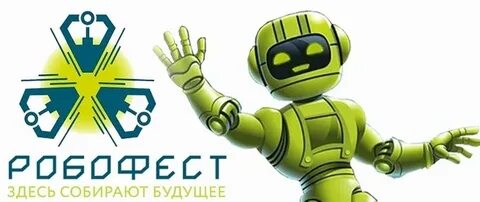 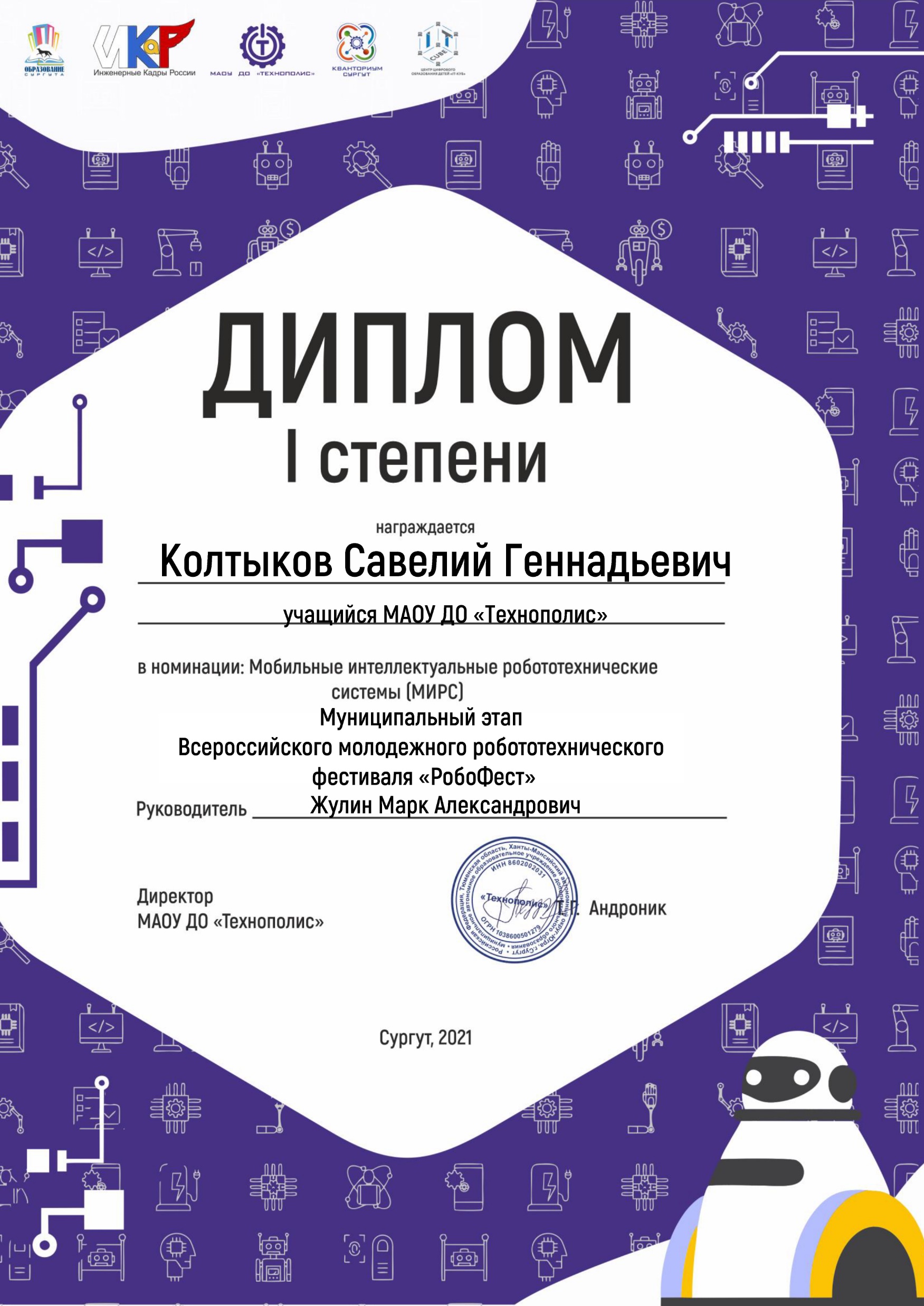 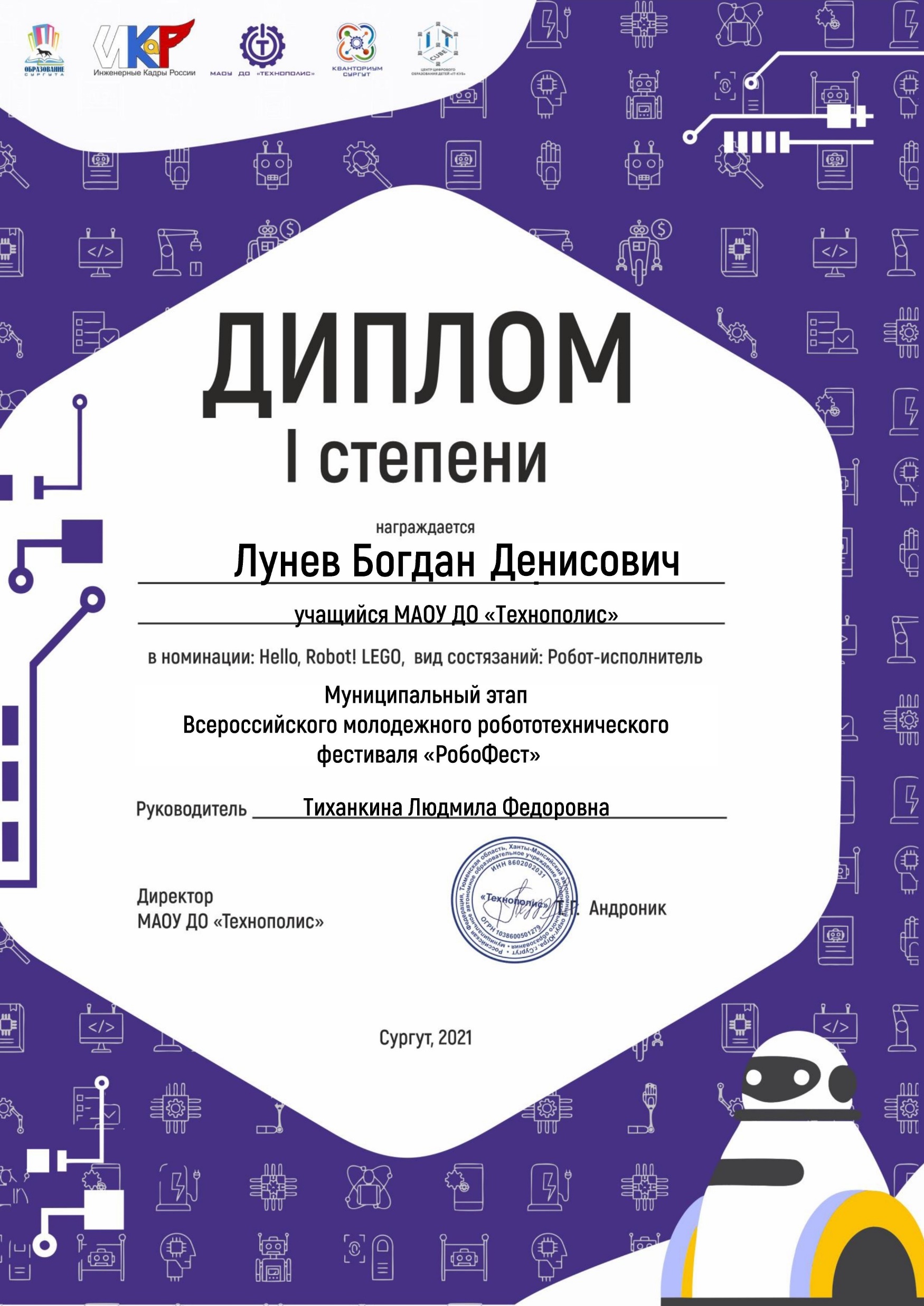 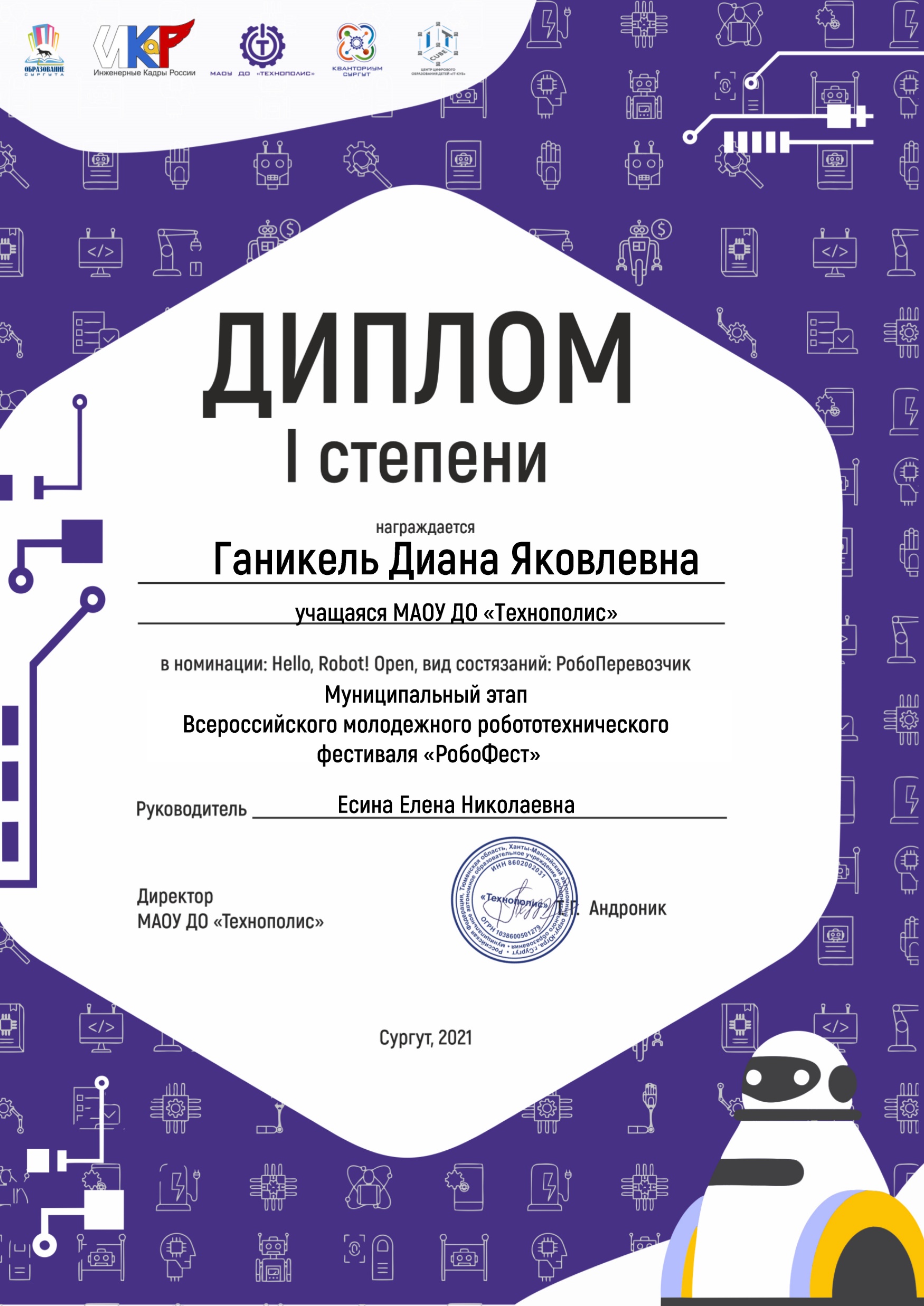 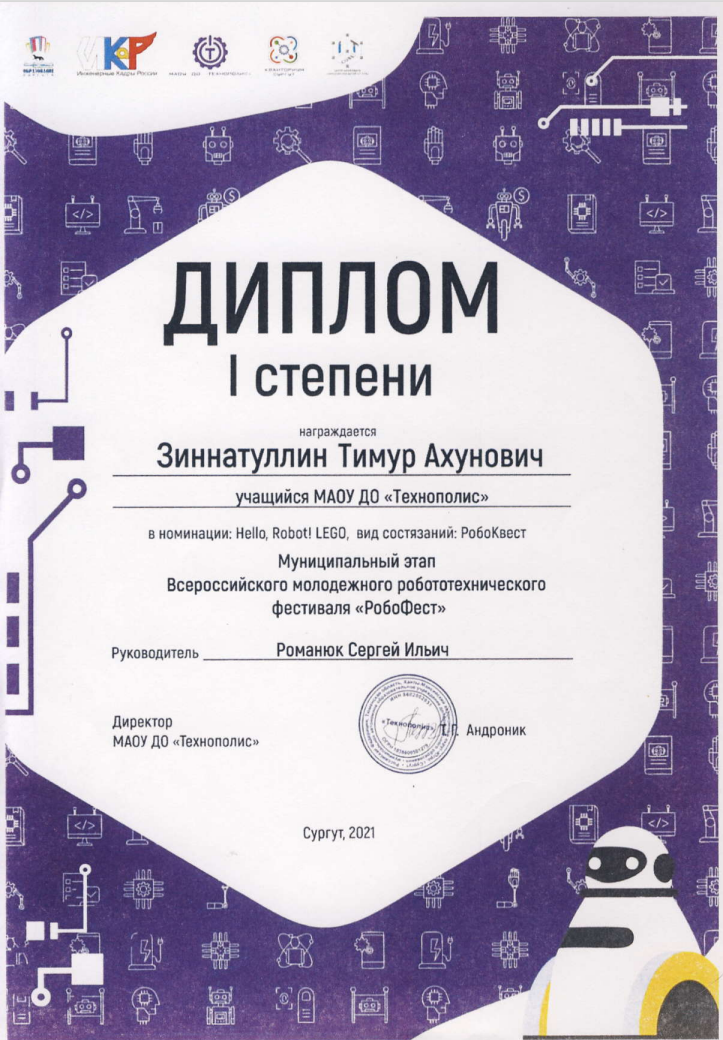 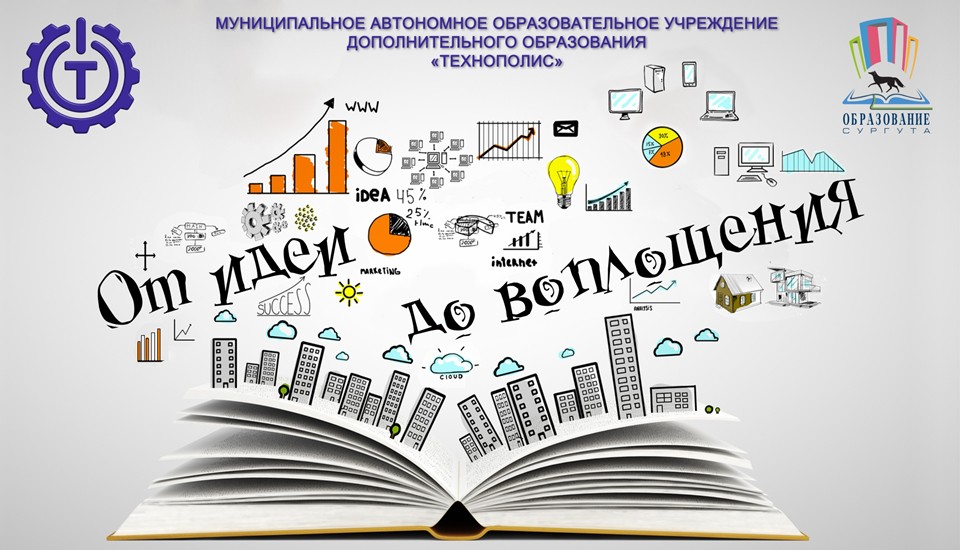 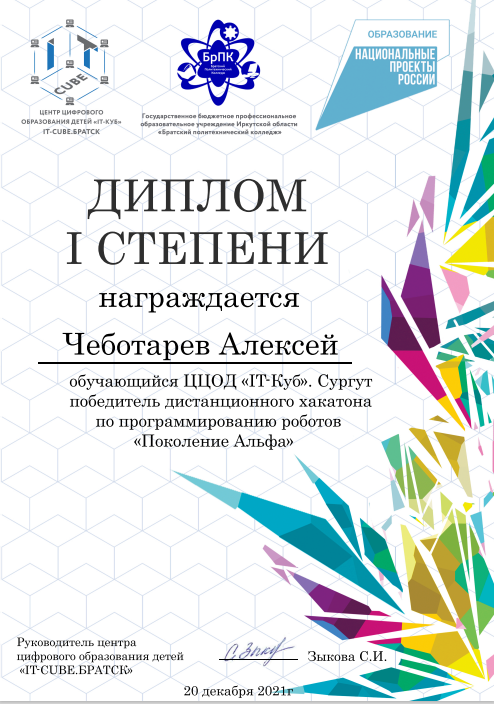 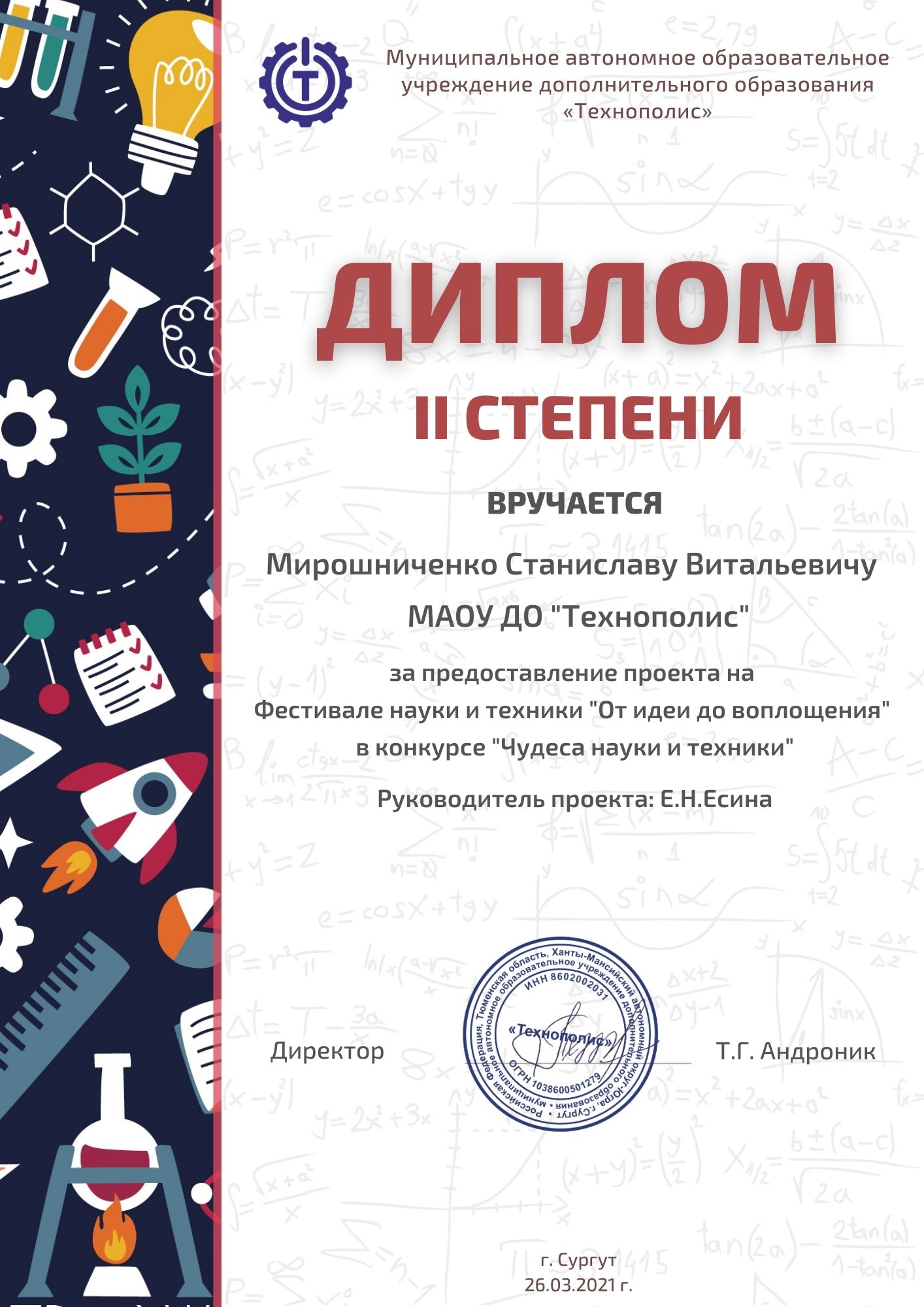 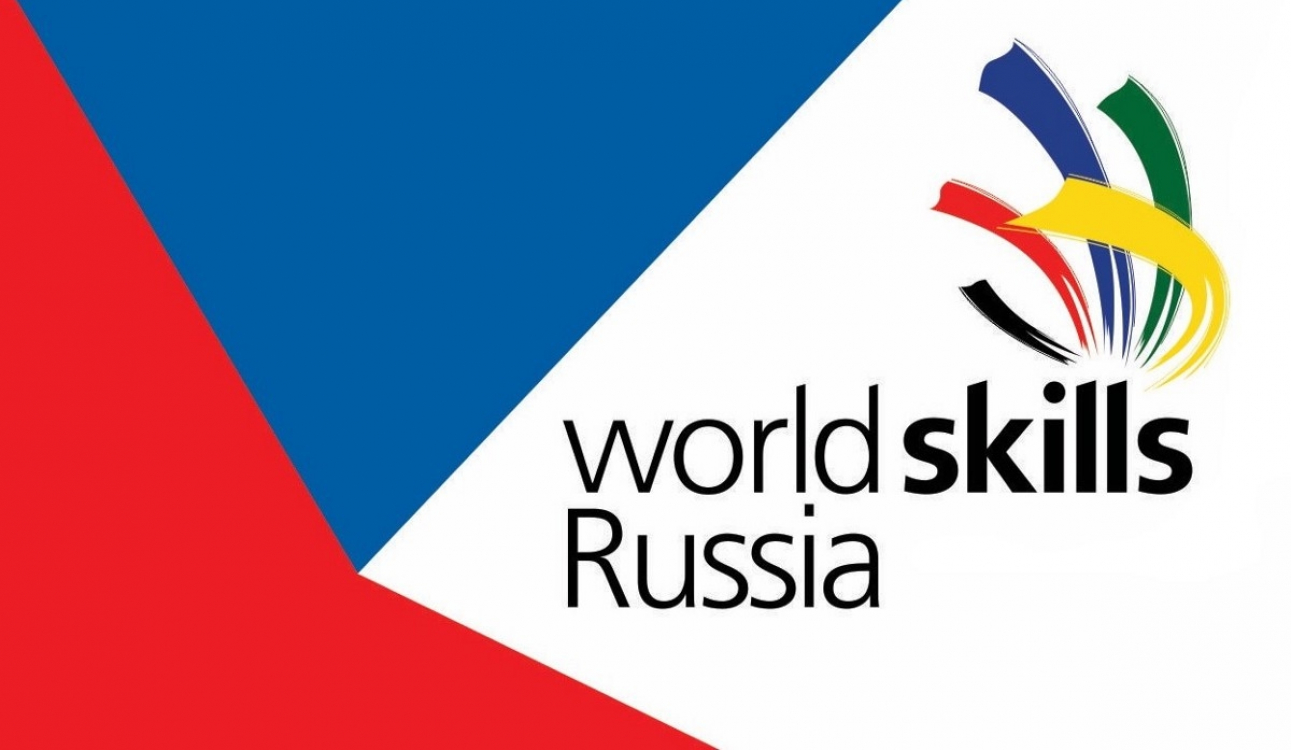 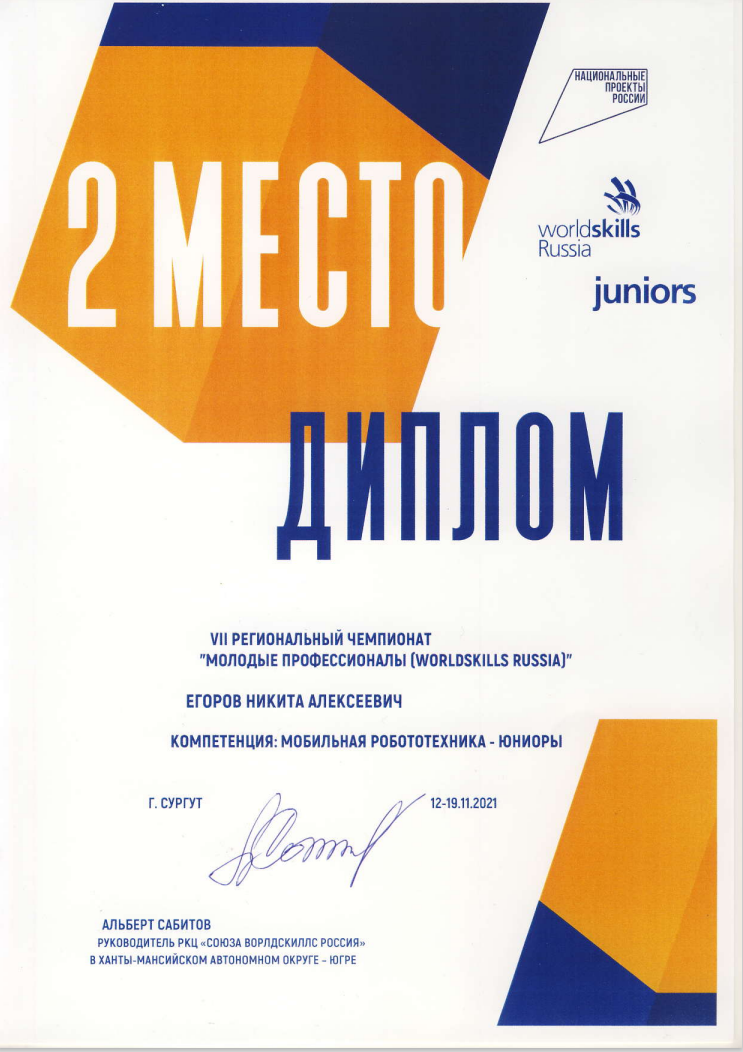 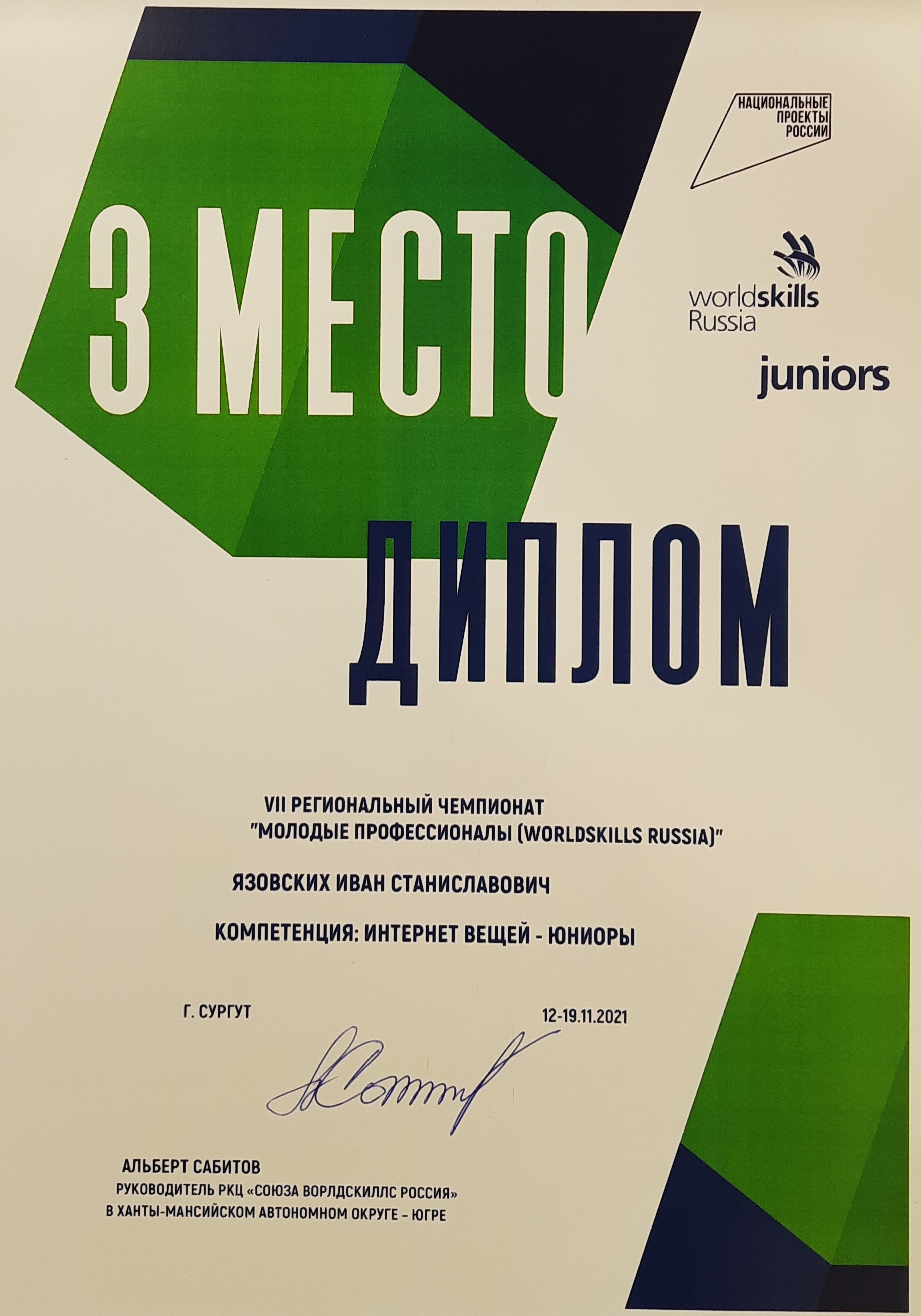